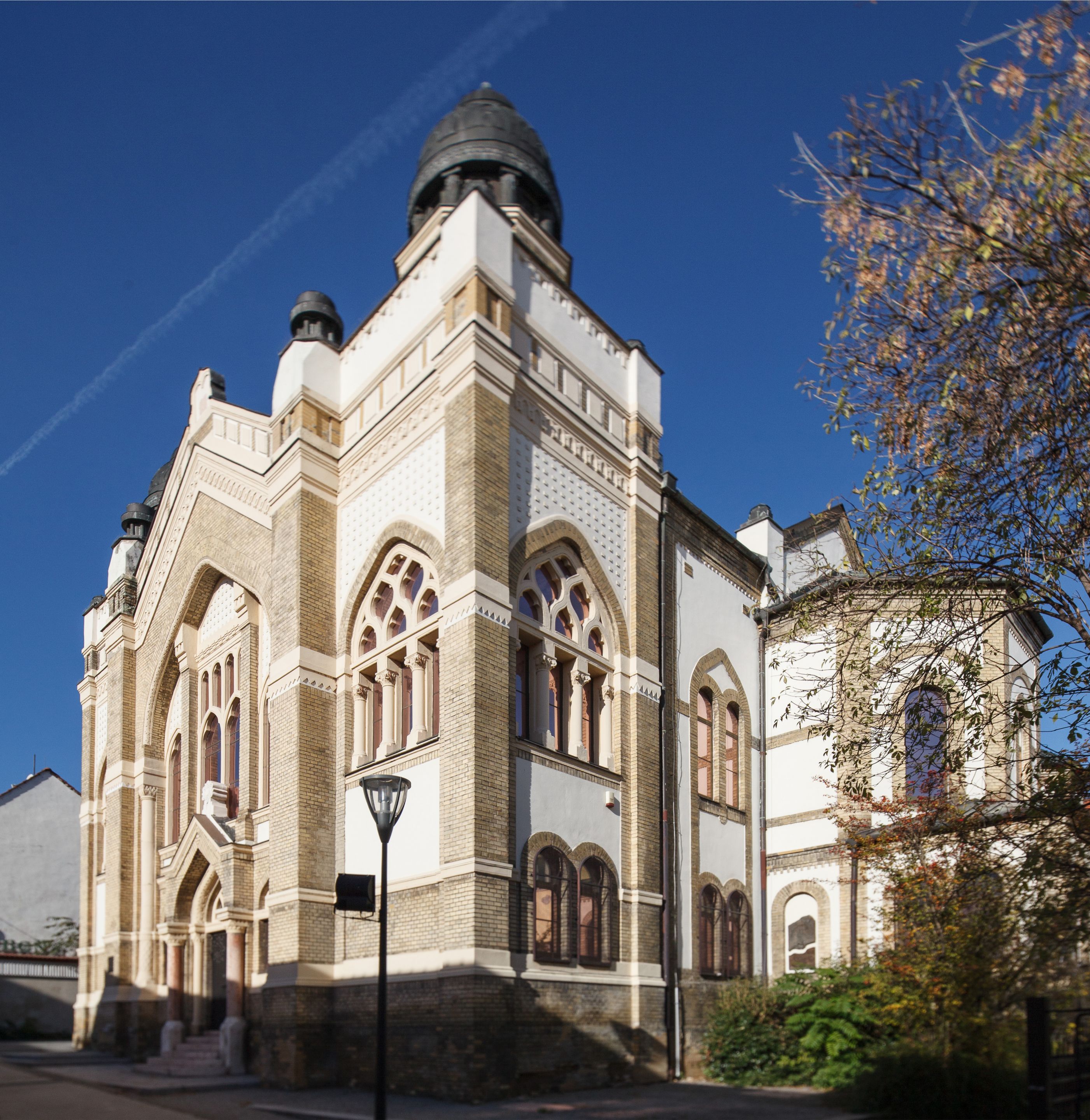 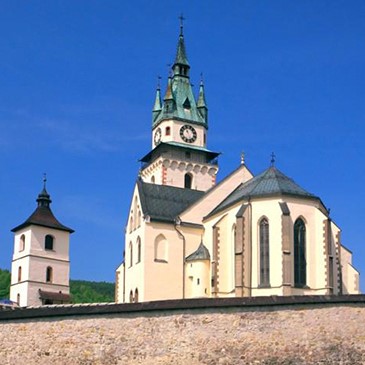 Program:


Mestský hrad
    9,30h. – 10,00h.


Mincovňa
    10,30h. – 11,30h.


Múzeum lyžovania 
     a gýča 
     11,45h. – 12,45h.


Obed - Silvanus
    13.00h. – 14,30h.


Bazilika sv. Benedikta   
       Hronský Beňadik      
      16.00h. – 17,15h.
POZVÁNKA
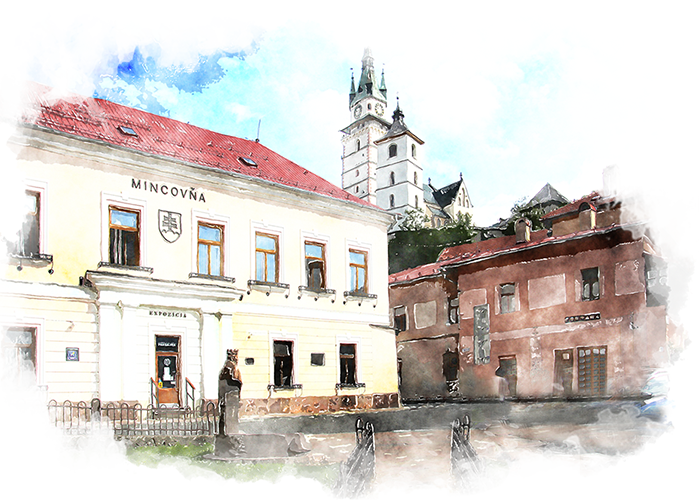 SeniorKlub Čunovo – OZ 
v spolupráci s miestnym úradom Čunovo organizuje dňa 03.06.2025 jednodňový výlet do Kremnice.
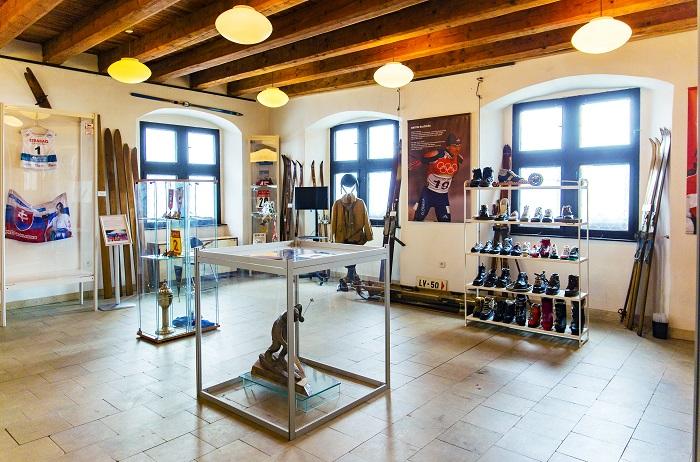 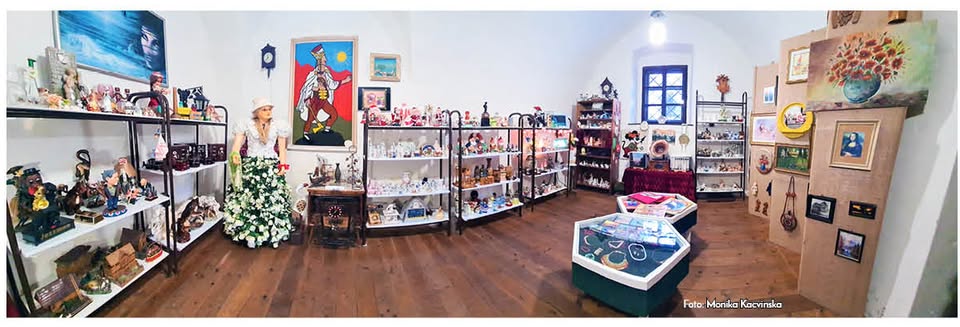 Cena zahŕňa: autobus, Mestský hrad, Mincovňa, múzeá, reštaurácia, Bazilika, všetky prehliadky sú  so sprievodcom
CENA výletu
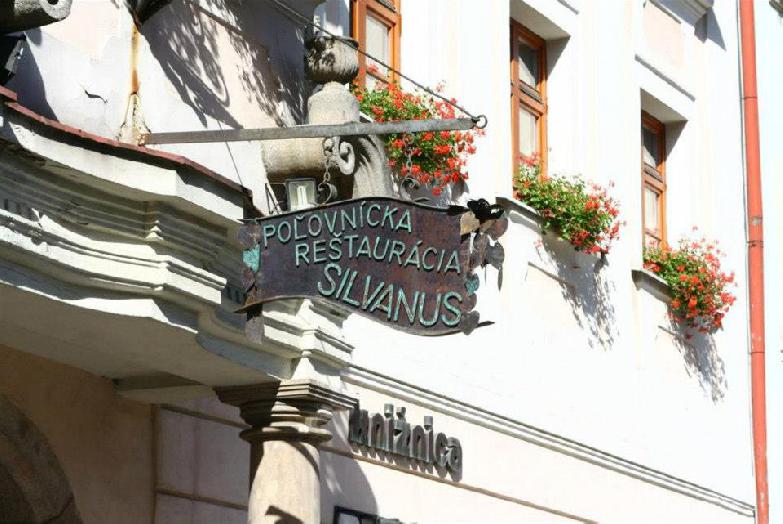 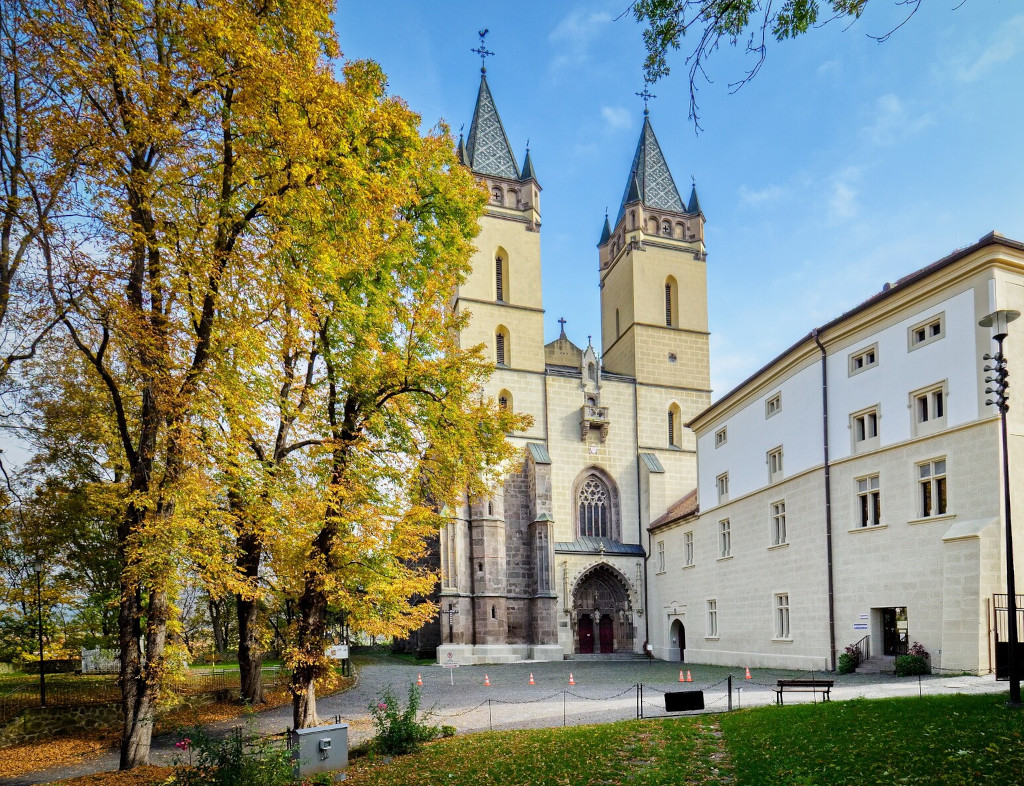 Svoju účasť je potrebné nahlásiť 
u p. Broszovej na Miestnom úrade Čunovo, kontakt 0907 121 681.
Počet účastníkov je limitovaný.
30€ členovia
40€ nečlenovia